Khëi ®éng
Nhớ đặt tính
 thẳng cột
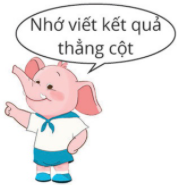 KIỂM TRA BÀI CŨ
Đặt tính, rồi tính:
35 - 31
42 - 31
Toán
PHÉP TRỪ DẠNG 39 – 15 (Tiết 2)
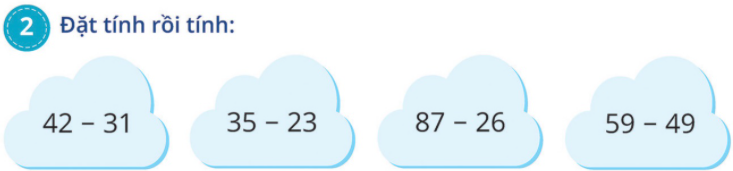 42
35
87
59
-
-
-
-
31
23
26
49
11
61
10
12
Bài 2 là dạng toán gì?
Khi đặt tính con phải lưu ý gì?
3.  Chọn kết quả đúng với mỗi phép tính:
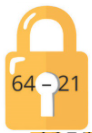 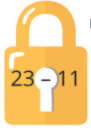 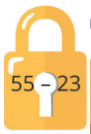 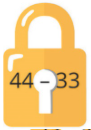 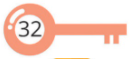 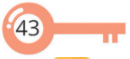 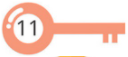 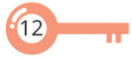 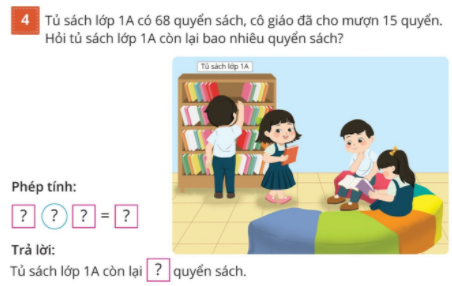 68
-
15
=
53
53
Hãy lấy ví dụ trong thực tế liên quan đến phép trừ dạng 39 - 15 ?
Qua tiết hôm nay con đã học được gì?
Về nhà , em hãy tìm những tình huống trong thực tế liên quan đến phép trừ dạng 39 - 15
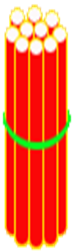 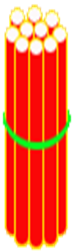 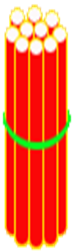 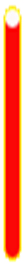 10
10
10
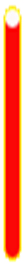 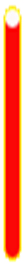 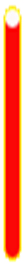 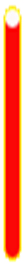 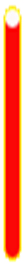 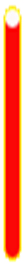 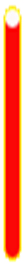 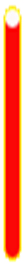 Đơn vị
39
3
9
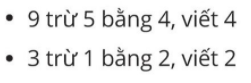 -
-
1
15
5
2
4
2
4
Vậy 39 - 15 = 24